Team 68: 
Educational Smart 
BreadBoard
Chinnies Chibuko, Mostafa Elkabir, Minseong Kim
TA:Kexin Hui
Introduction
Learning Tool for ECE undergraduates


A Circuit debugging tool
[Speaker Notes: Chinnies]
Problem Statement
Wanted to create a user interactive breadboard that allows the user to :
Choose what mode to set the board in 
Choose either to chip test or regular usage 
Choose to supply voltage to a certain line  
Display voltage values of certain lines
[Speaker Notes: Chinnies]
System Hardware
Hardware: 
Power Supply 
Breadboard interface processing unit
 Nextion screen interface
Voltage Supplying and reading unit
Software:
Processor control for chip testing
[Speaker Notes: Mostafa]
Block Diagram
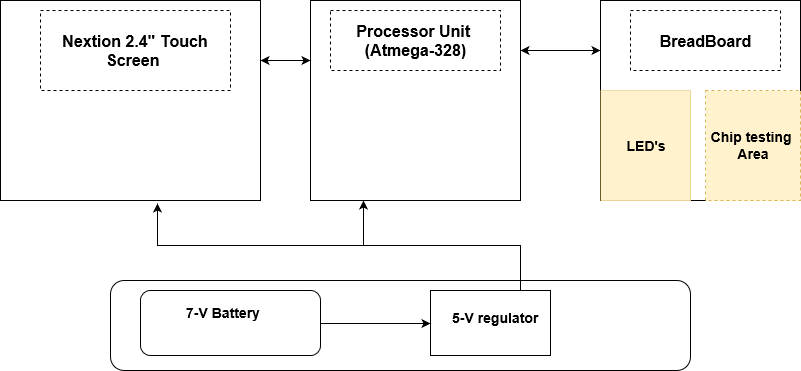 [Speaker Notes: Minseong Kim]
Hardware Overview
Power Supply
 Takes 7V from a DC voltage supply and converts to 5V using a voltage regulator.
Processor Unit	
 Deals with I/O commands and process according to Input commands
Chip Testing Unit
Tests chips through communication with the processor module
Voltage Line Reader + Supplier
Shows active voltage lines and supply Vcc to specific lines
[Speaker Notes: Mostafa]
Power Supply
Supplying +5Vdc and GND to both the processor and screen 
Maximum current 500mA , drop out of 1.5V, input voltage of 6.5-30 V
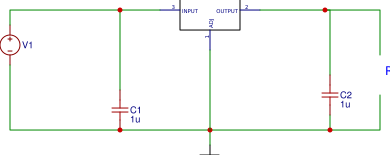 [Speaker Notes: Mostafa]
Processor Unit
Atmega328P 
Serial Communication with Nextion 
Sends input to Chip testing Unit 
Sends output to Nextion Screen
[Speaker Notes: Add connection pictures? Minseong 
Yeah i guess just add a pic of the processor]
Processor Unit Schematic
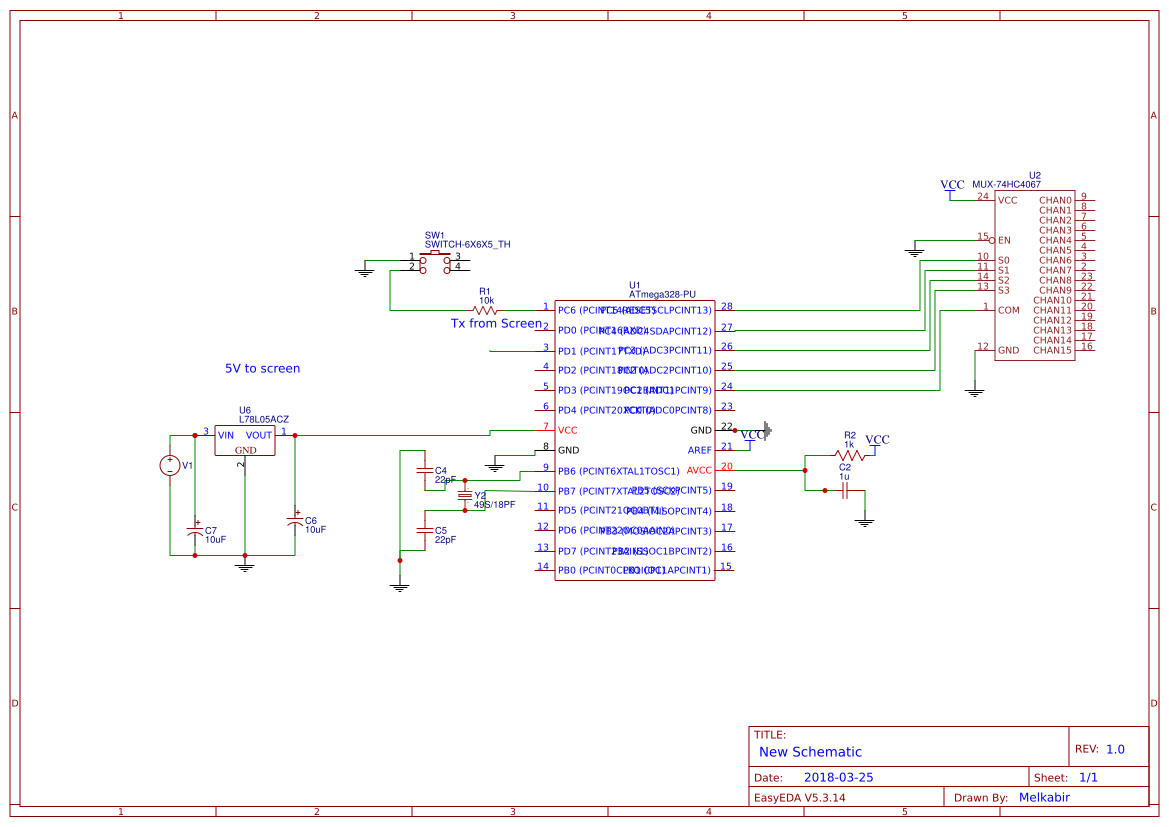 Processor Unit
[Speaker Notes: Mostafa]
Original Voltage Line reader
User chooses voltage line from screen 
Processor send the select bits to muxes 
The voltage line value is then passed to processor 
Processor reads the value and outputs it in screen
[Speaker Notes: Mostafa]
Original Voltage Line Reading Schematic
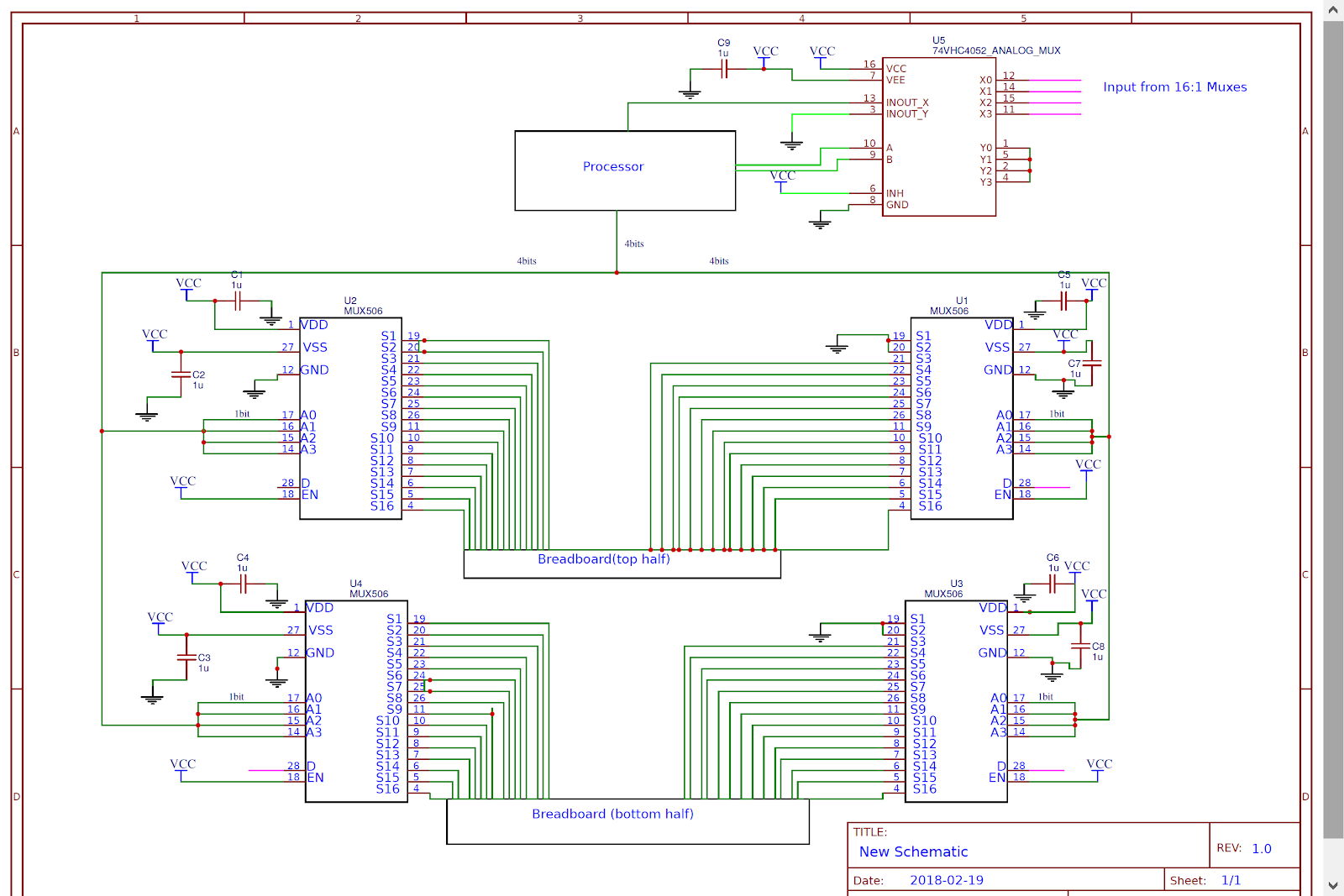 [Speaker Notes: Mostafa]
Voltage Line Reader +Supplier
LEDs show which line is active
Tristate buffer takes input from Vcc Supply
Counters are used to select what modes to put the tristate buffer on
Processor sends last control bit to the tristate buffer
[Speaker Notes: Mostafa]
Final Voltage Lines Schematic
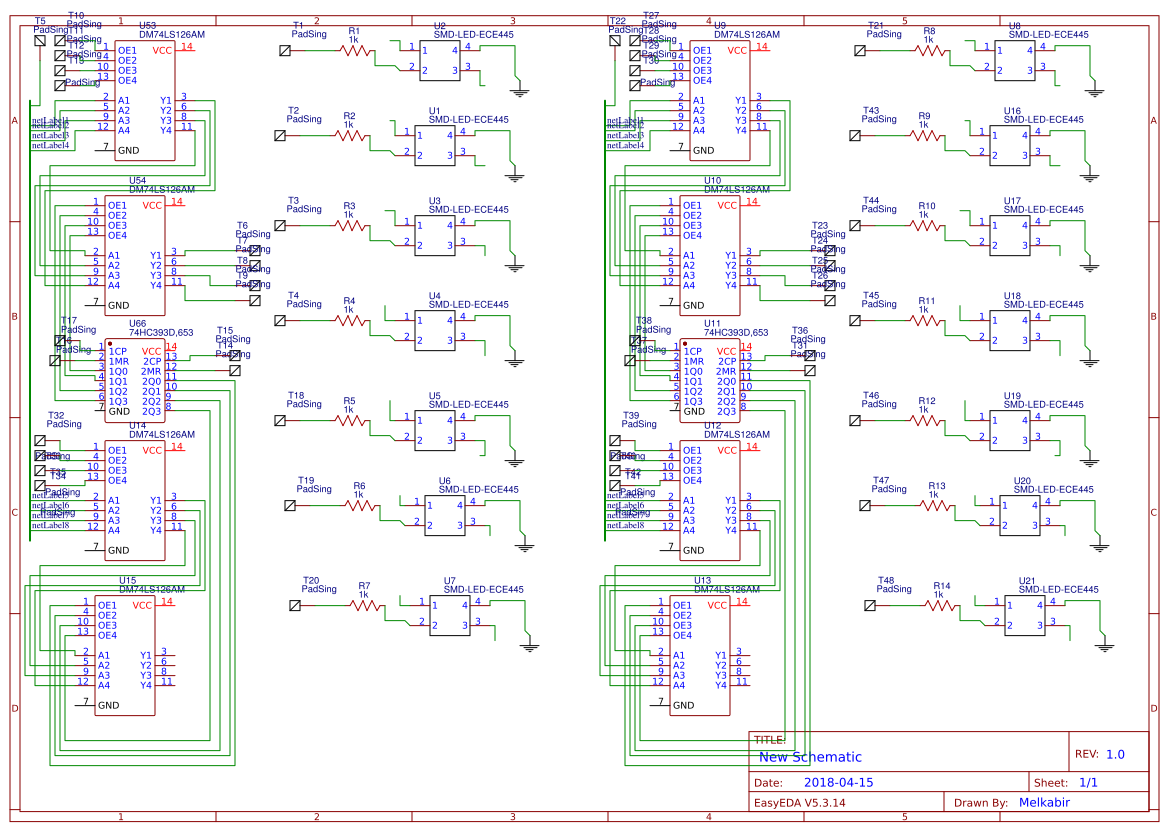 [Speaker Notes: Mostafa]
Price vs Power Consumption
Original Voltage Reading Design: 
5_16:1 analog muxes 
Price: 5*3.34$ = 16.7$; 	
 power(based on data sheet) 5 * 150 = 750mW 
 Updated Voltage Reading and Supplying design  
10 LED’s, 8 tri-state buffers, 8 counters  
Price: 10*0.3 + 8 *0.40 + 8*0.78= 12.44$ 
Power(based on Data sheet) = 10*200mw +8 * 90 mW + 8* 45 mW = 2760 mW
[Speaker Notes: chinnies]
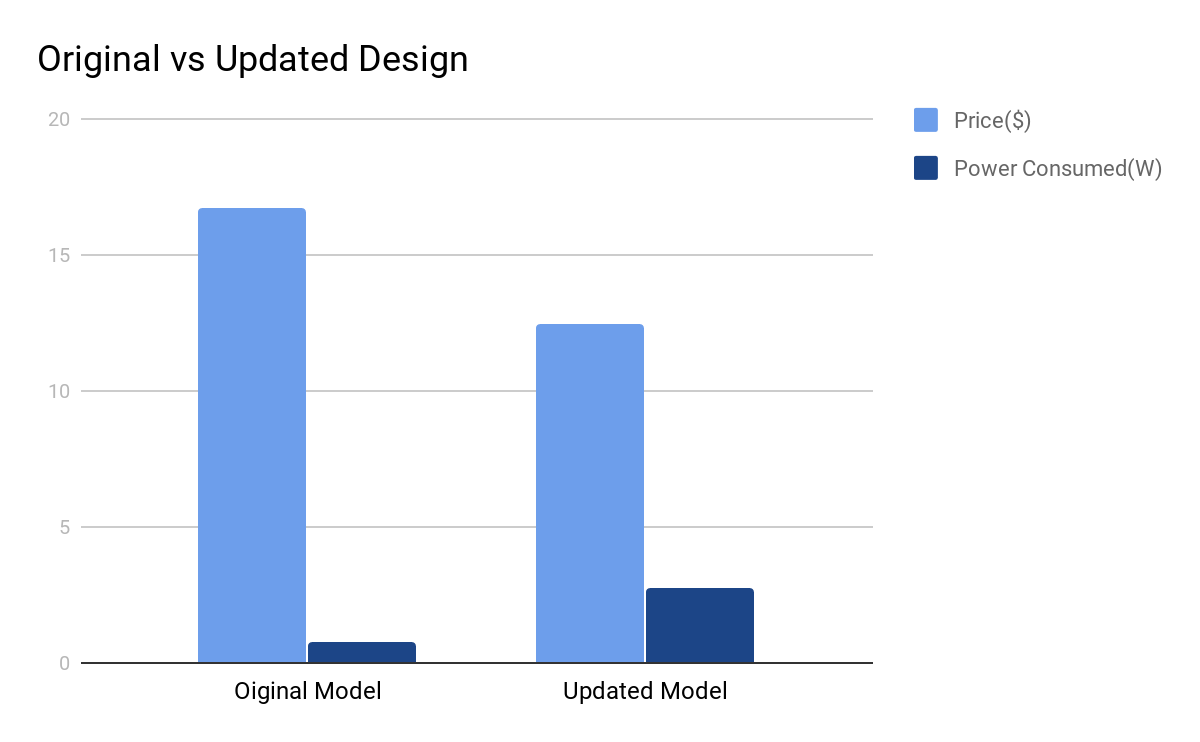 Original vs Updated Design
[Speaker Notes: chinnies]
Chip Testing Unit
Processor module
Takes input from the Nextion screen
Runs the input through different configurations in the processor module
Sends output to Nextion screen for display
[Speaker Notes: Minseong]
Chip Testing Feature
Testing was done using IC chips SN74LS00,SN74LS08,SN74LS02,SN74LS32,DM74LS17N,...etc
These chips are found in the library of the screen module
These are the chips that the chip tester is able to test
These are all combinational chips
[Speaker Notes: chinnies]
Original Chip Testing
Using processor, 20 D Flip-Flops, 5 Counter chips , 5 Tri-State Buffer chips 
Processor sends the select bits to counters
Counters are used to provide the input and select bits to tri-state buffers 
Output of tri-state buffers go into the D Flip-Flops
Each chip to be tested, line needs 1 D Flip-Flop to hold the correct value for testing, then it’s updated by the processor
[Speaker Notes: chinnies]
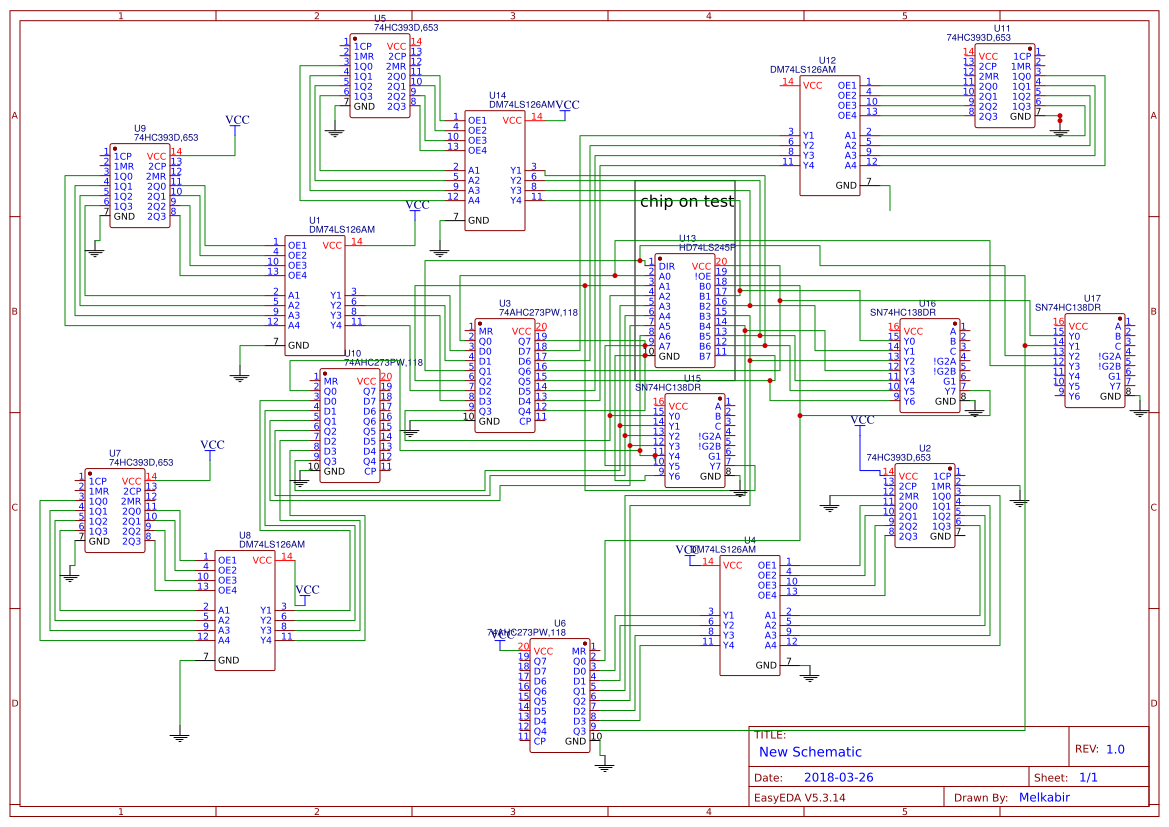 Original Chip Testing Schematic
[Speaker Notes: Mostafa]
Final Chip Testing Unit
Used the processor to supply Vcc, GND, different configuration to chip being tested 
Decrease computation time dramatically 
Processed output in a parallel fashion  
Limitation of 16 pin max to be tested
[Speaker Notes: Mostafa]
Image showing screen module
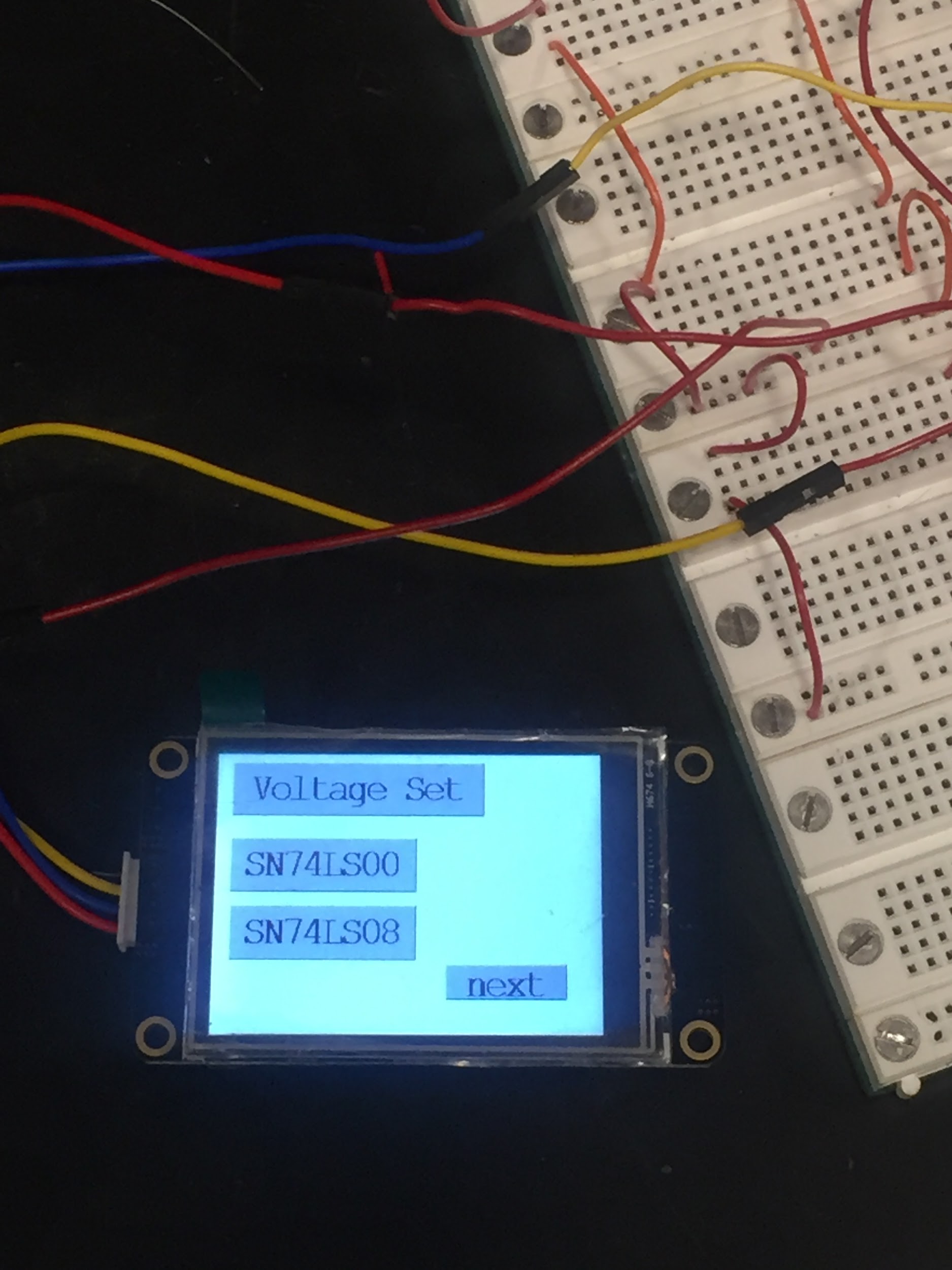 [Speaker Notes: chinnies]
Video showing Voltage Line Reader Feature
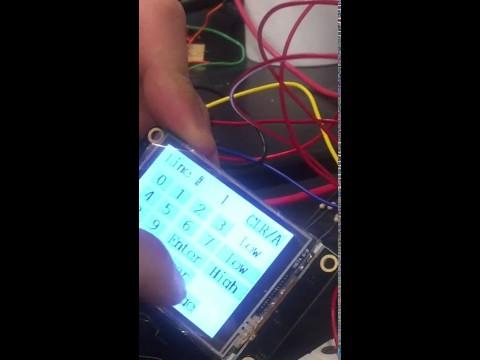 [Speaker Notes: chinnies]
Power Consumption(Based on Datasheet)
Voltage line Reading + Supplying :  Counters + tristate buffers Processor =  
2752 mW
Chip Testing : Processor+tristate buffers + counters =   
232.5 mW + 4*120 mW 4*45mW = 892.5 mW  
Sleep Mode: 
172mW
[Speaker Notes: chinnnies]
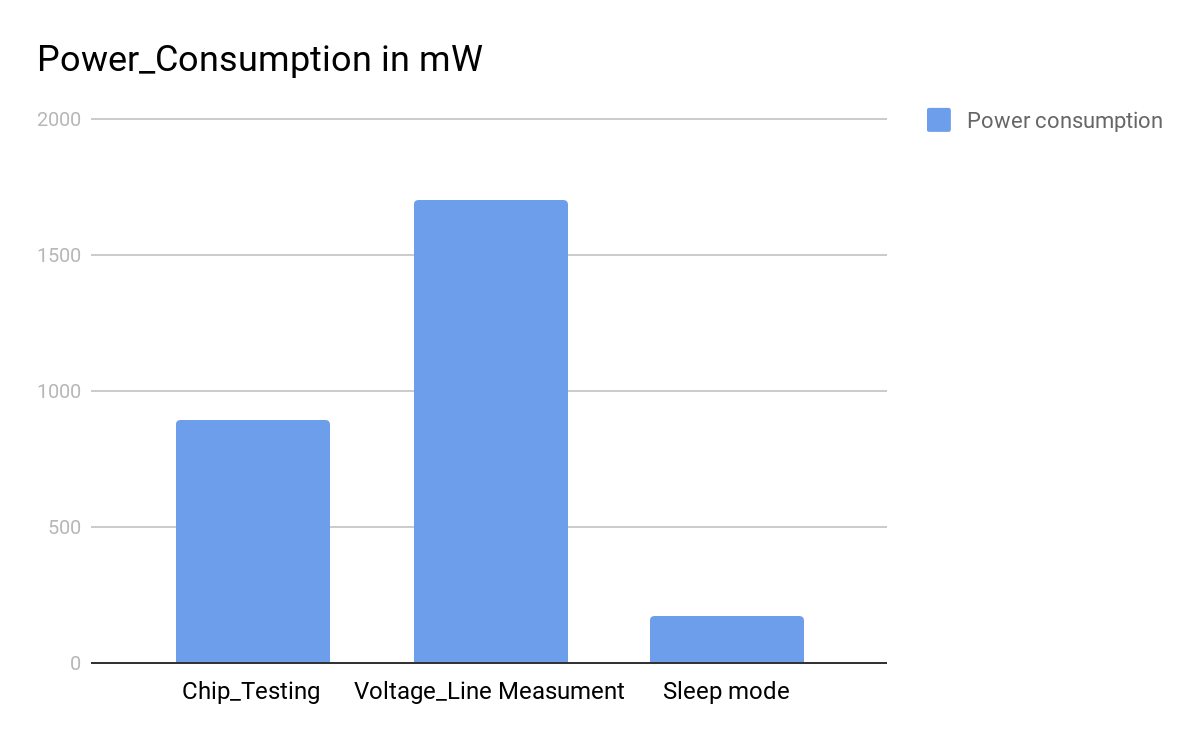 [Speaker Notes: chinnies]
High level module requirement
CHIP TESTER: The smart breadboard should be able to test correctly whether chips that have a fixed input-output relationship work as specified by a user.There is already a library of chips and the user has the choice of which chip should be tested from the library.The user specifies which chip should be tested through the touchscreen module.Only a single chip is tested at a given time

Voltage-Line Values: The smart breadboard tests which line is active.
[Speaker Notes: chinnnies]
Video showing the Chip Testing Feature
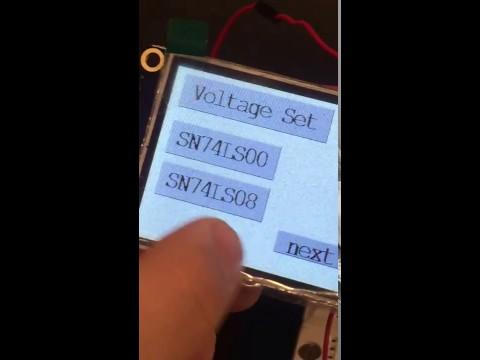 [Speaker Notes: chinnies]
Challenges
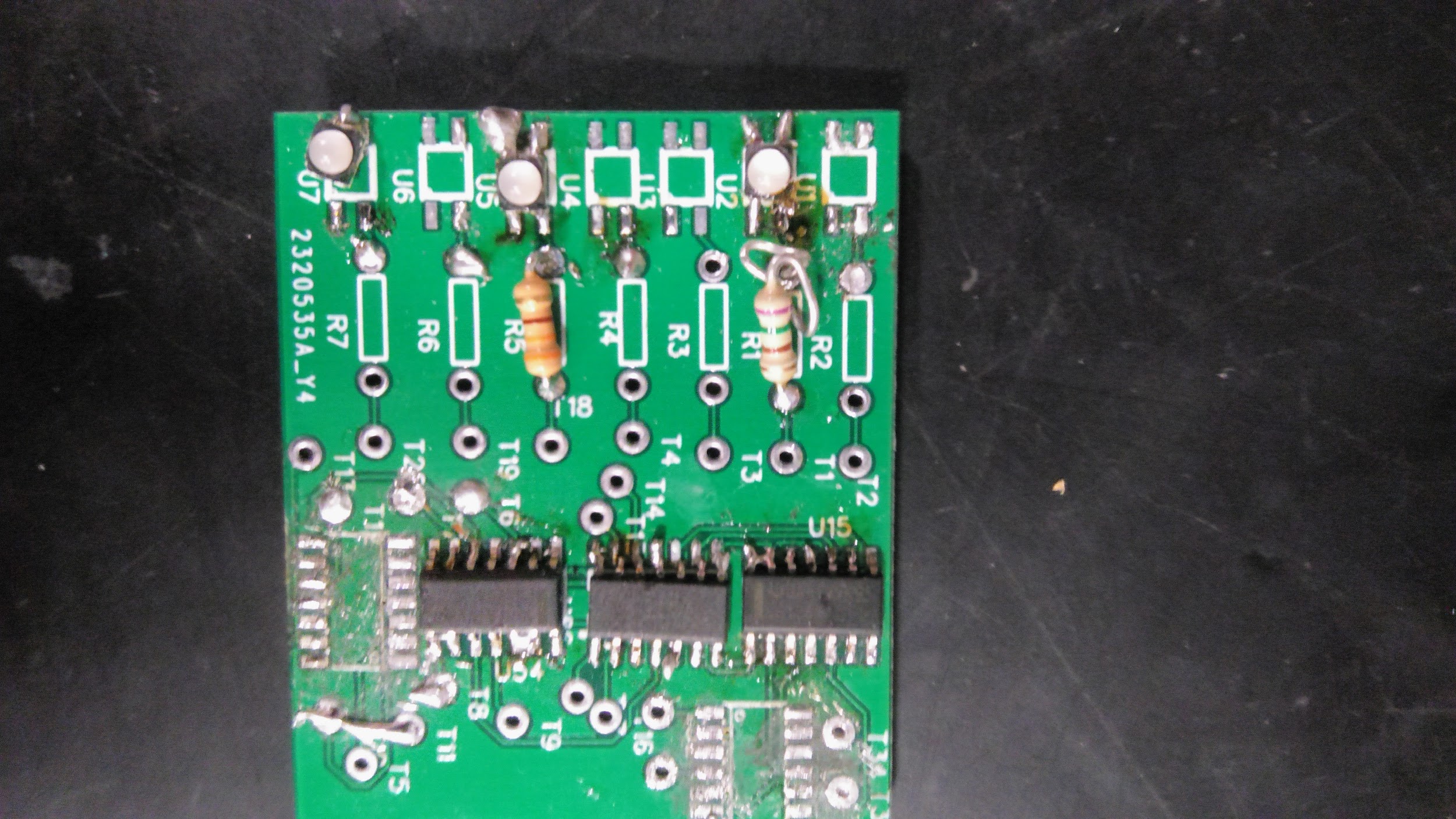 Soldiering is the main issue we had 
Costs of chips
[Speaker Notes: Engineering is there to overcome cost problems, but engineering has limitations (costs of chips).]
Future Work
The board should be able to debug if there is a shortage in a line 
The board should be able to test more chips including sequential chips.  
Make our whole design in one compact PCB
In general:
Users should be able to write their intention (e.g. logic function) and verify it.
[Speaker Notes: Minseong]
Credits
TA: Kexin Hui
Professor Rakesh Kumar
Professor Arne Fliflet